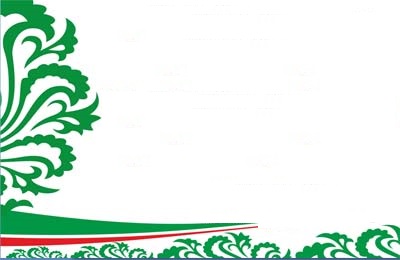 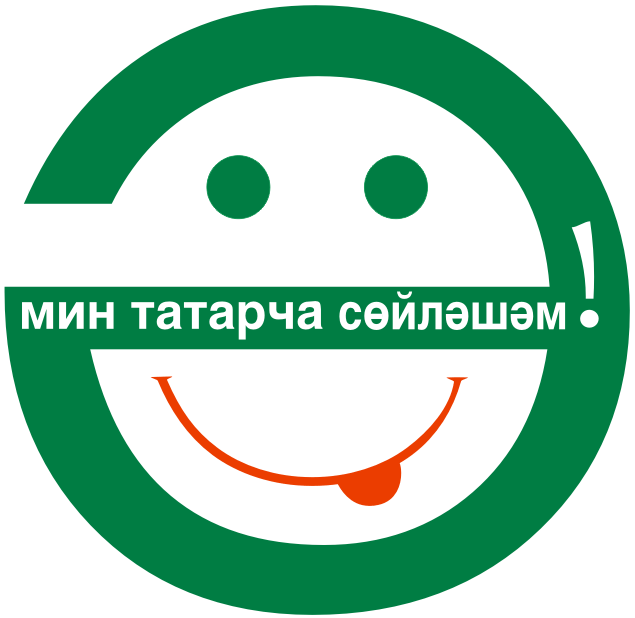 Практический  этапОвощи – загадки, пословицы, сказки. Татарская игра «Утыр, утыр, Мәликә», «Кәрзиндә ниләр бар!?”
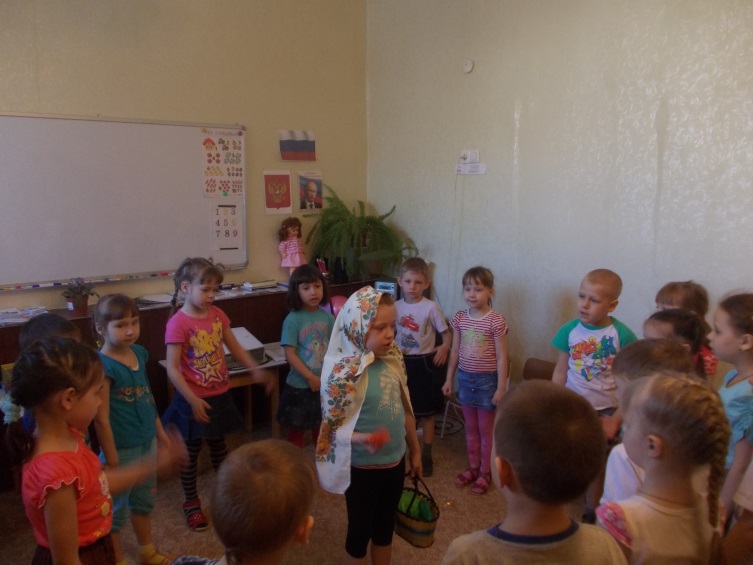 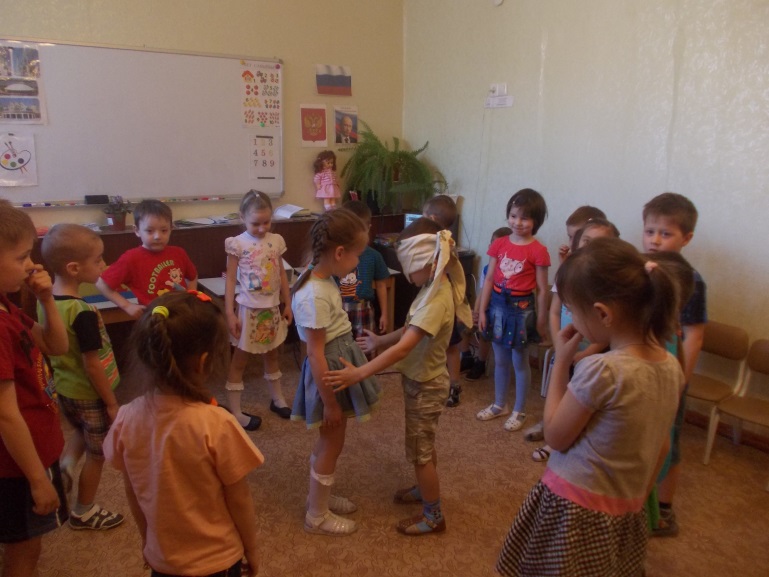 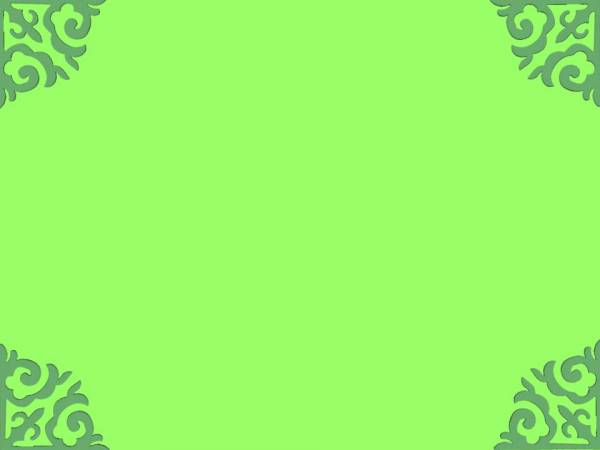 Семья – разучивание пальчиковых игр, пословиц («Әти - шикәр, әни – бал”), чтение и просмотр, слушание сказок “ Өч кыз”, “Ике кыз”.
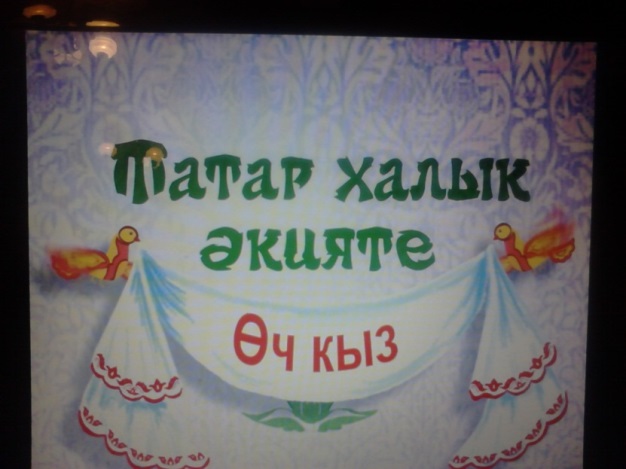 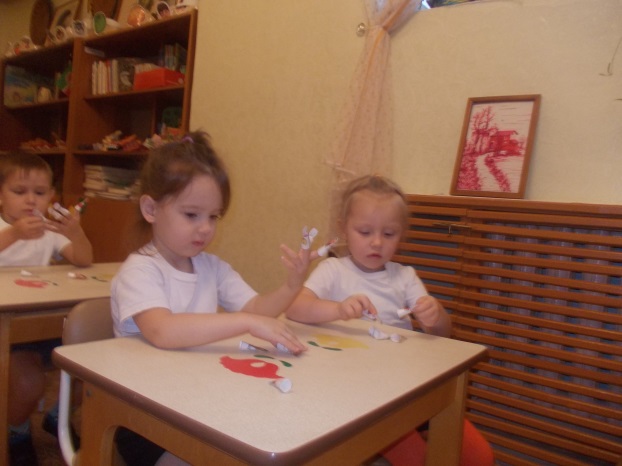 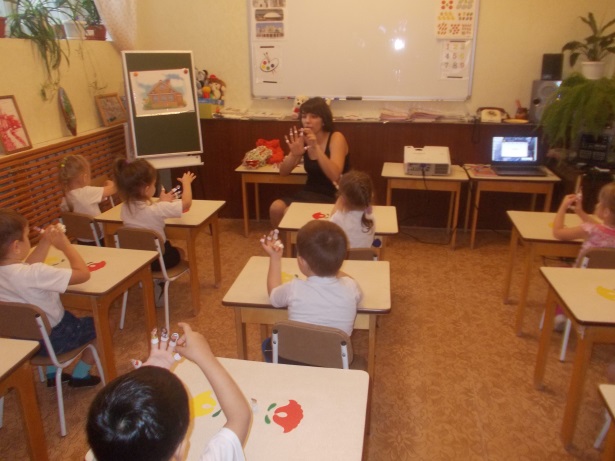 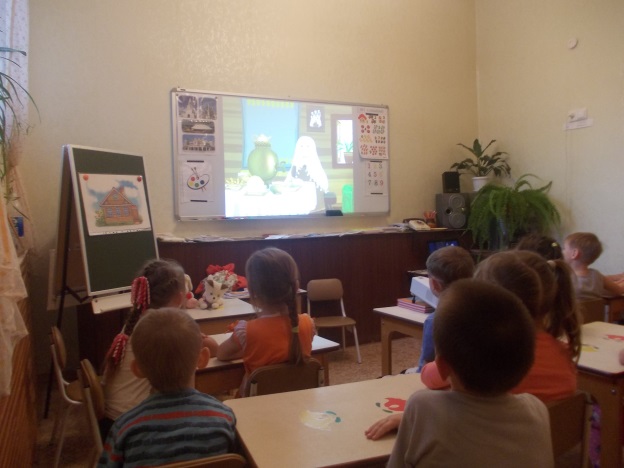 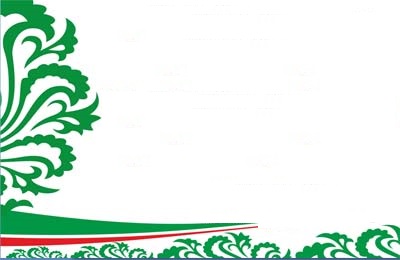 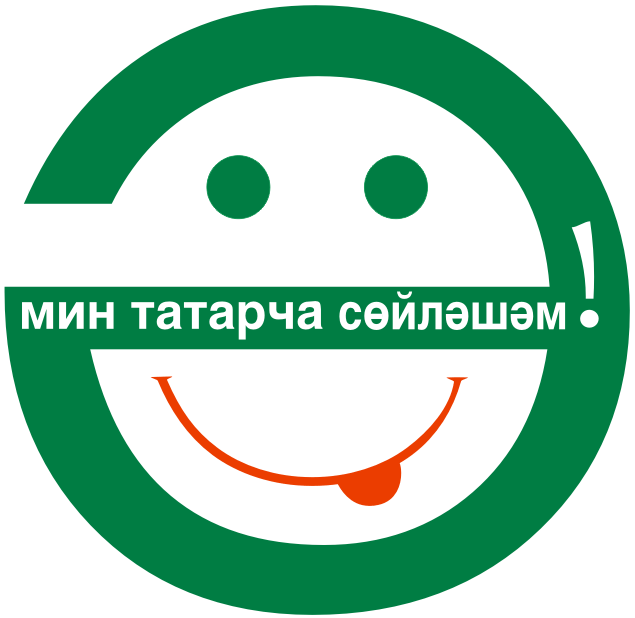 Продукты – знакомство с национальной кухней, разучивание пословиц («Ипи – зур байлык»), чтение, просмотр сказок («Кем нәрсә ярата!?») настольный театр, народная  игра «Ак калач».
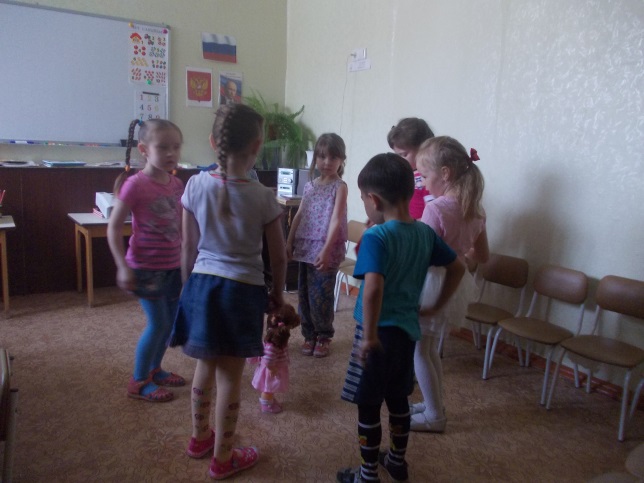 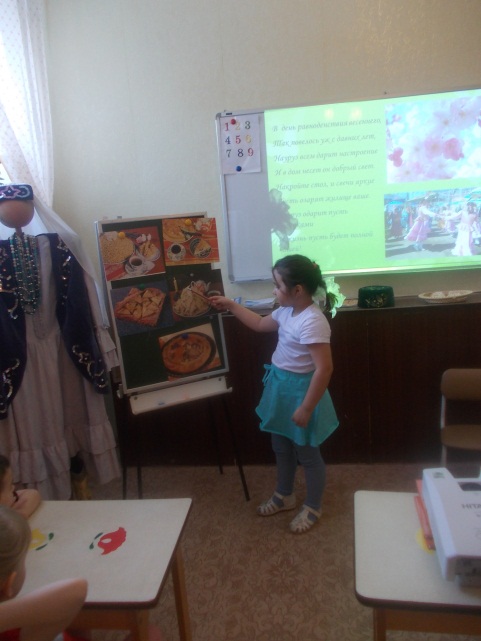 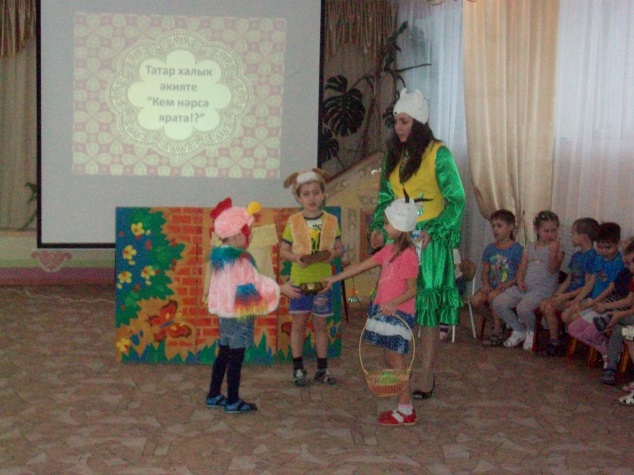 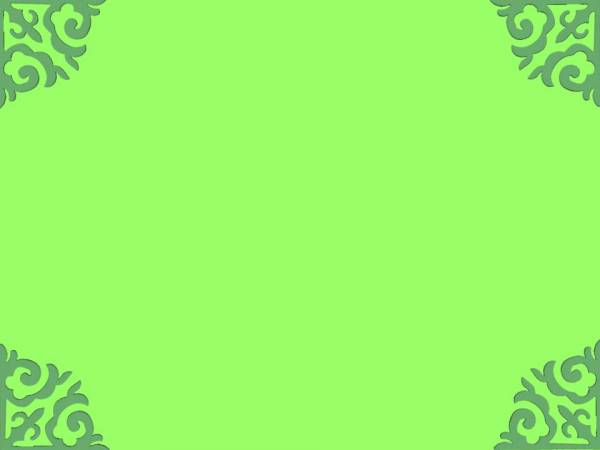 Посуда – знакомство с национальной посудой,  с предметами народного быта, народные игры («Чүлмәк сатыш», «Кашык кабып йөгерү»)
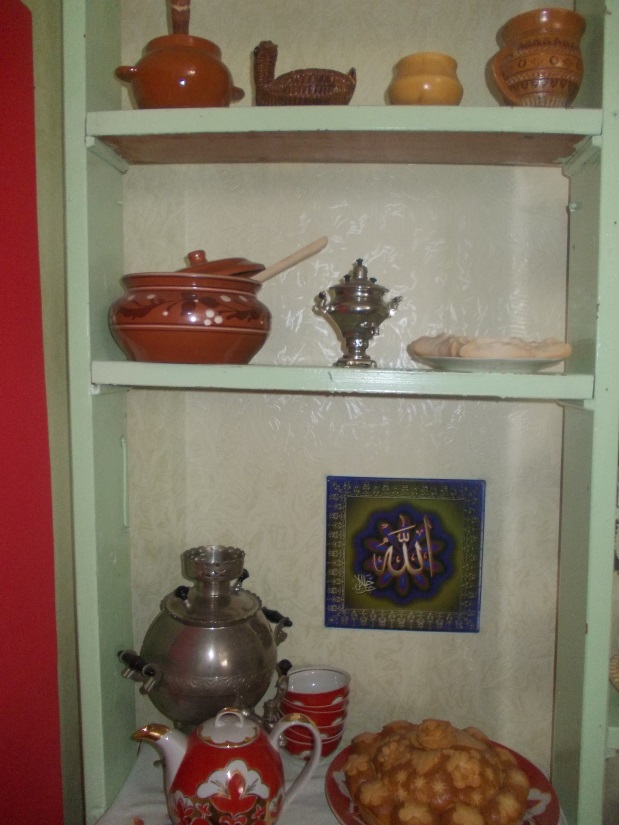 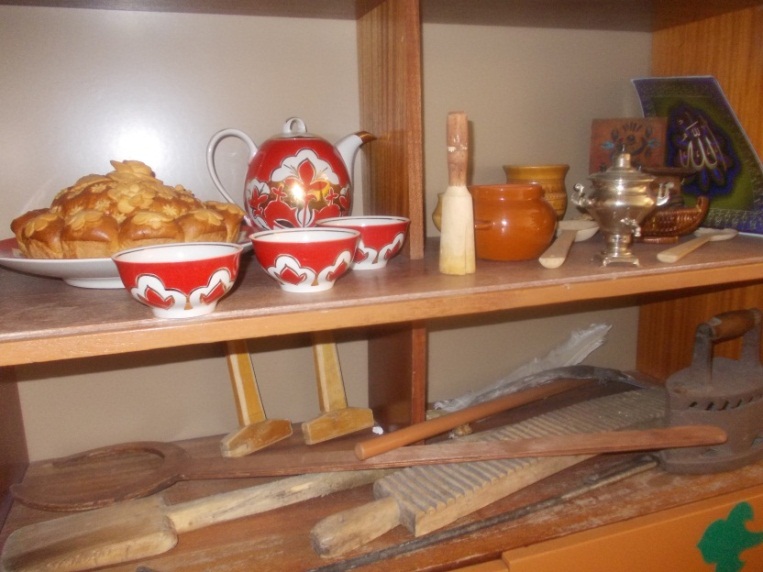 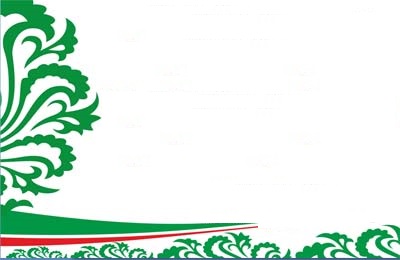 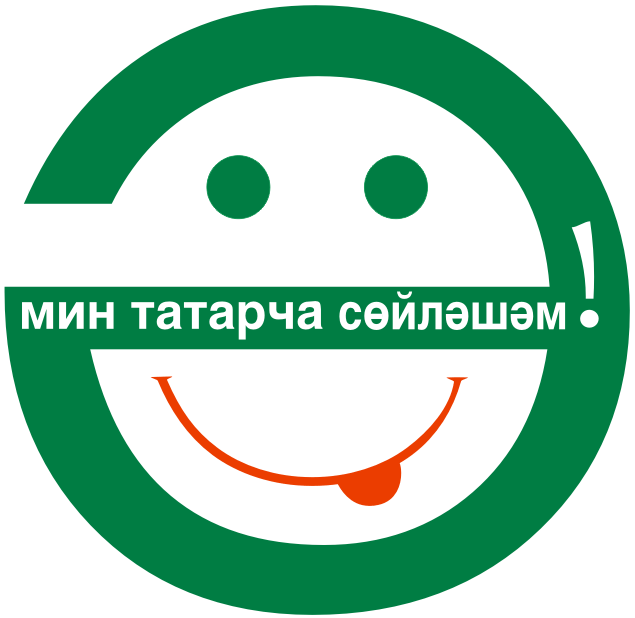 Одежда – подвижные игры «Түбәтәй», «Читекче», слушание сказки «Башмаки», народной песни «Ак калфак», знакомство с национальной одеждой
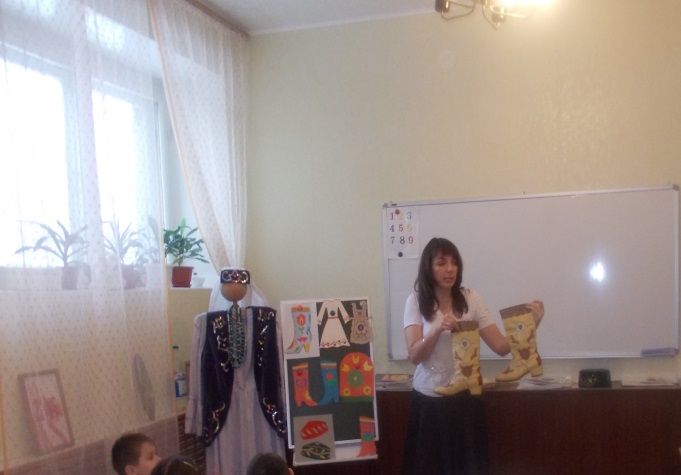 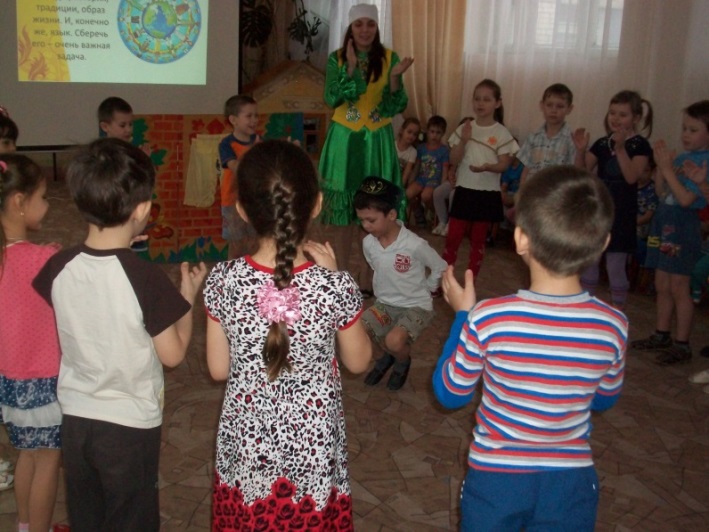 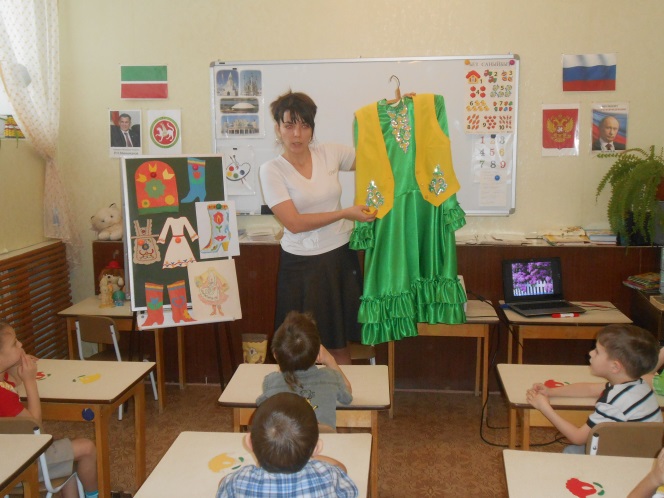 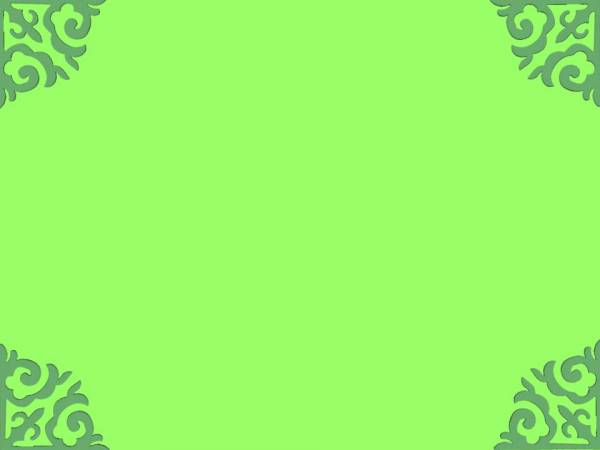 Игры -  знакомство с татарскими народными играми «Түбәтәйле”, “Кәрия-Зәкәрия”, “Читәнме-бүзме” и др.
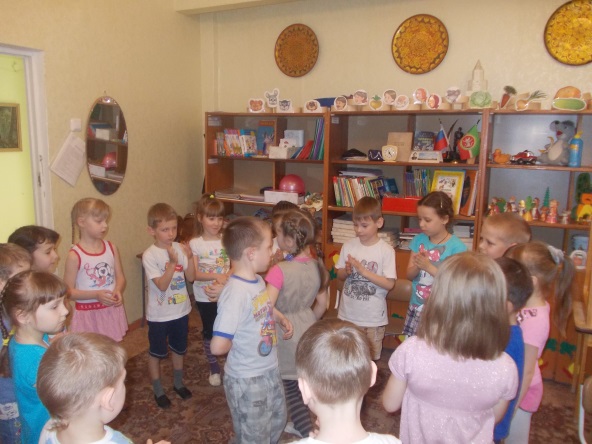 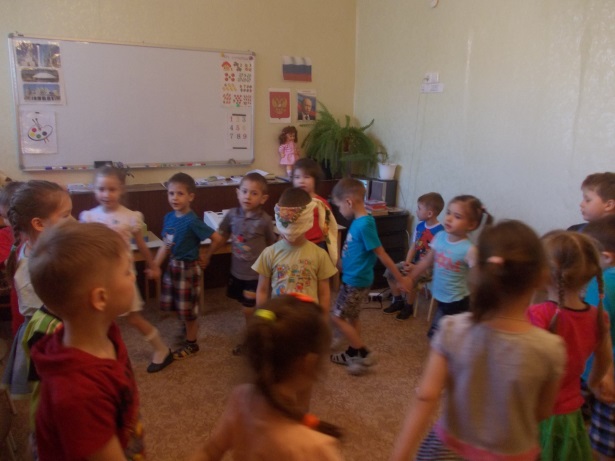 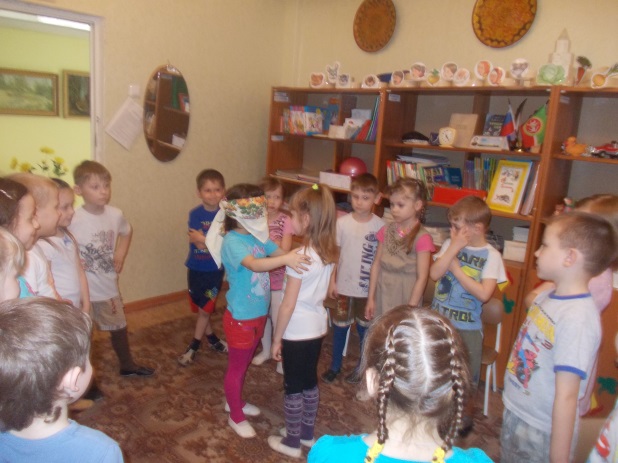 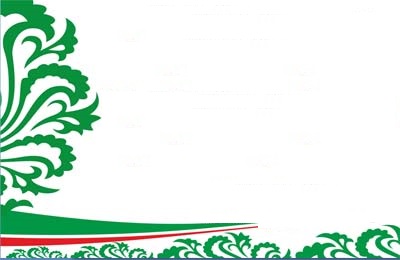 Народные праздники – знакомство с праздниками Сюмбеля, Нардуган, Науруз, Сабантуй, рассматривание  иллюстраций, разучивание закличек, прибауток («Кояш чык», «Яңгыр яу»), просмотр презентаций, проведение праздника
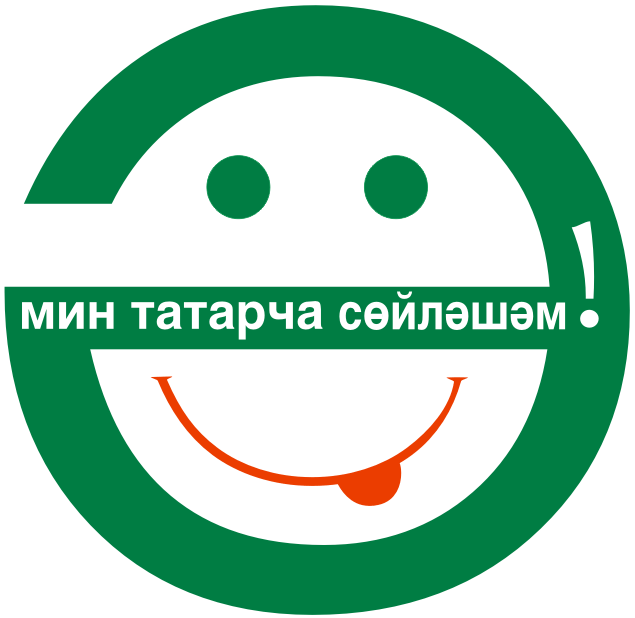 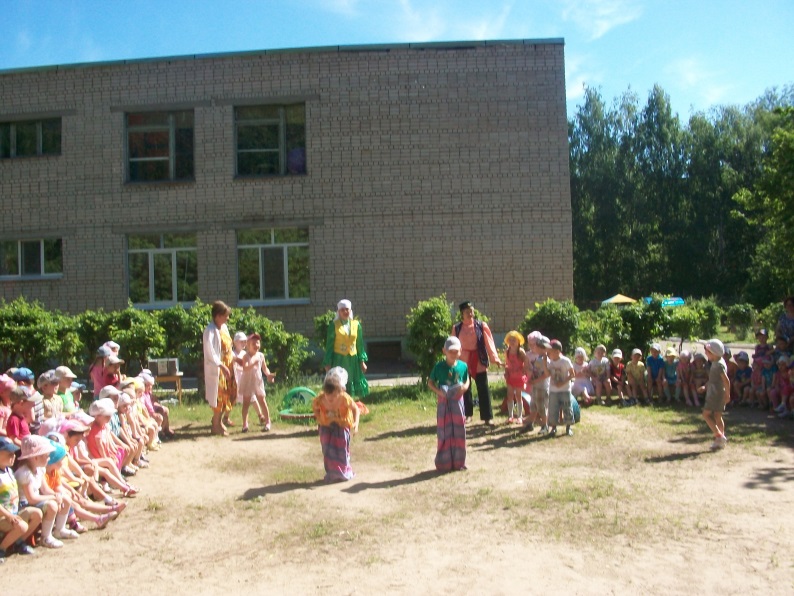 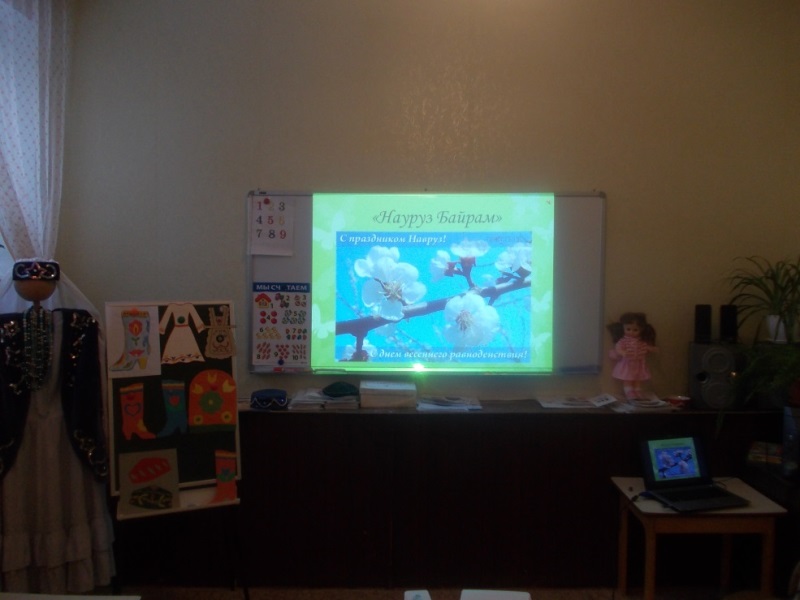 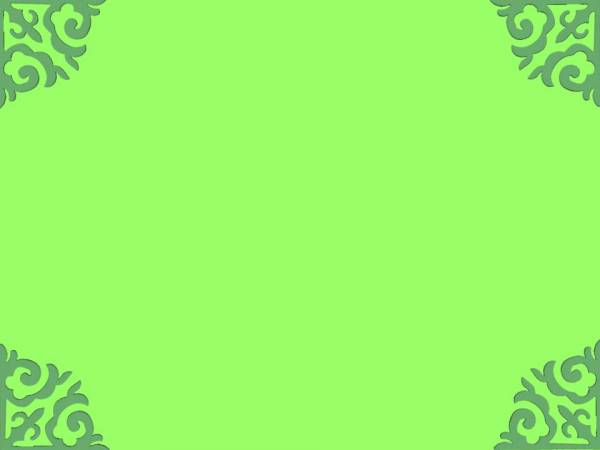 Сказки – чтение, слушание аудио сказок, просмотр татарских сказок, драматизация, кукольные и настольные театры.
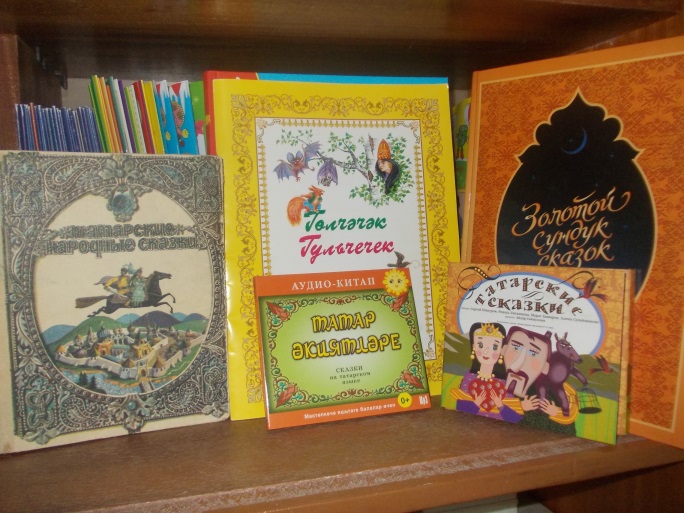 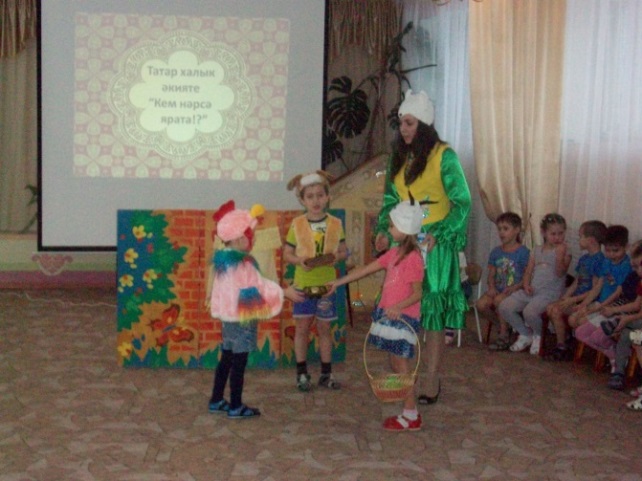 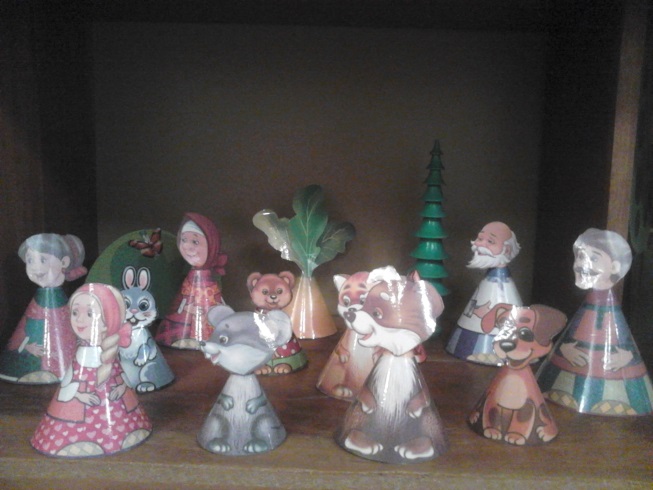 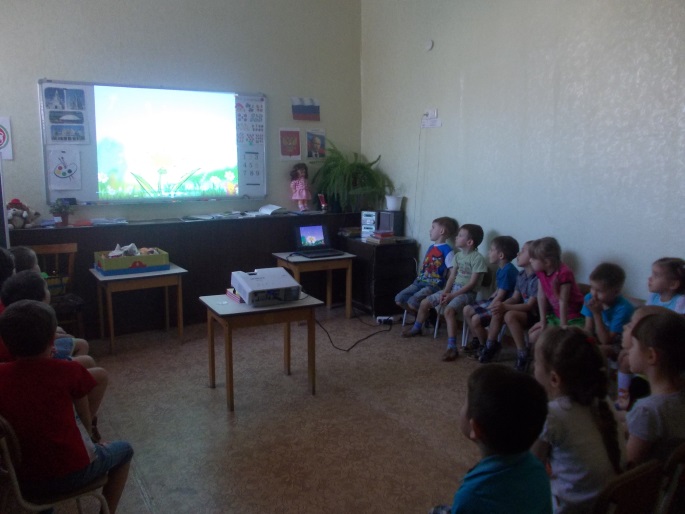 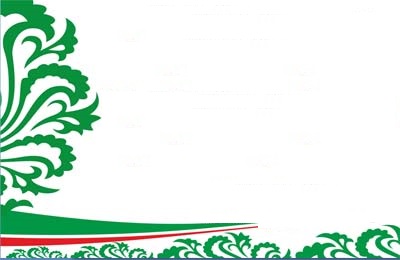 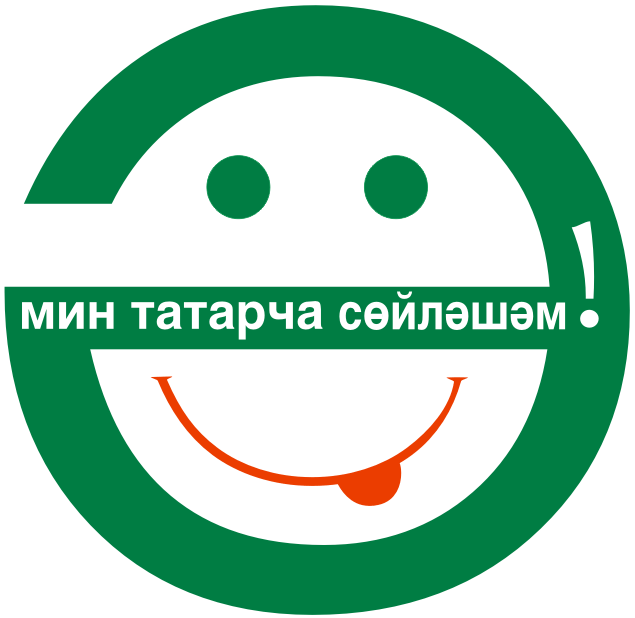 Презентационный этап – праздник  «Наш веселый Сабантуй!»
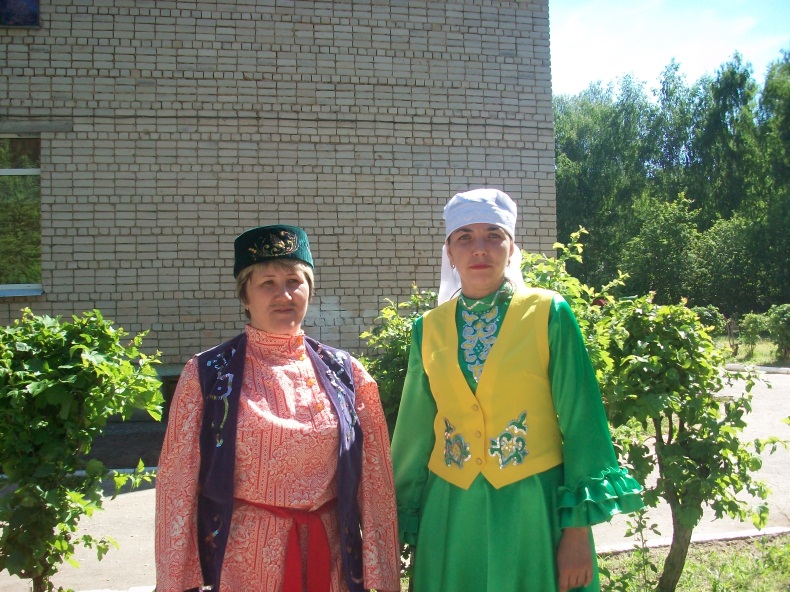 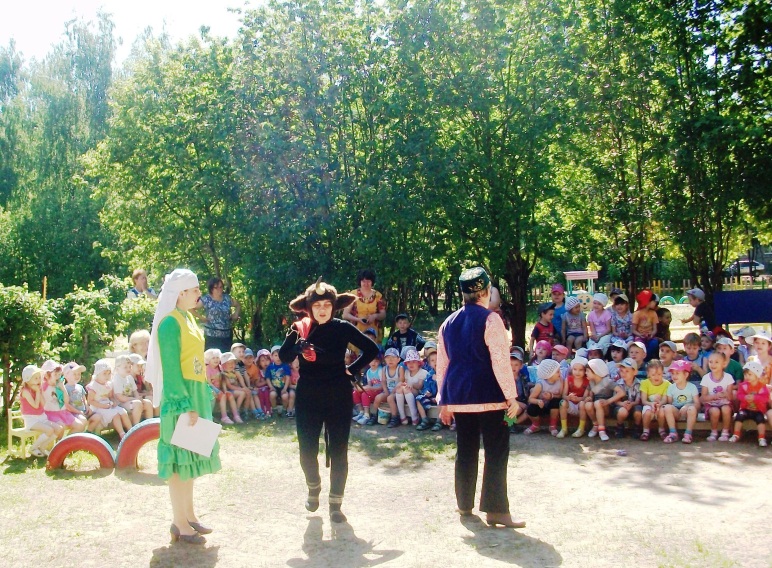 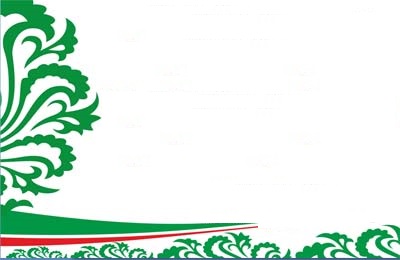 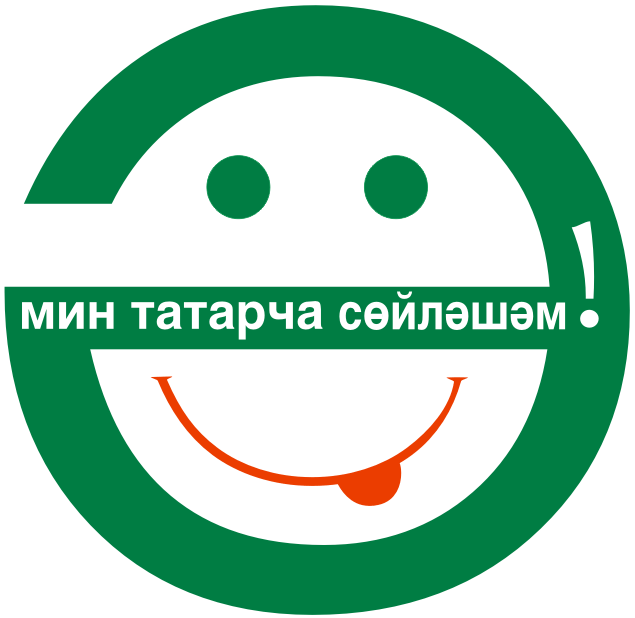 Контрольный этап: подведение итоговОжидаемые результаты проекта:
- обогащенные знания детей; 
- создание системной работы на целый год; 
- налаживание взаимоотношений с воспитателями, с родителями;
- распространение опыта работы (выступление на педсовете, на метод. объединении).